Izvod minimalne teoretske energije separacije desalinacijskih procesaref. Derivation of the Theoretical Minimum Energy of Separation of Desalination Processes, L. Wang, C. Violet, R. M. DuChanois, and M. ElimelechJournal of Chemical Education 2020 97 (12), 4361-4369DOI: 10.1021/acs.jchemed.0c01194
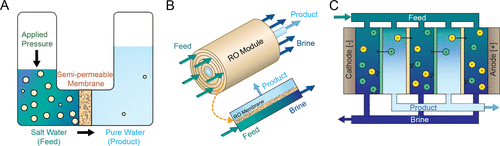 Slika 1. Shema procesa desalinacije reverznom osmozom (RO) i elektrodijalizom (ED). 
RO koristi hidraulički tlak za protiskivanje vode kroz polupropusnu membranu koja odbija sol. Primijenjeni tlak povećava kemijski potencijal vode na strani slane otopine i tjera molekule vode preko membrane u spremnik s čistom vodom. Primijenjeni tlak mora biti dovoljno velik da nadvlada razliku kemijskog potencijala (tj. razliku osmotskog tlaka) između ulazne struje (slane otopine) i produkta (čiste vode). Sol ne može proći kroz polupropusnu membranu, pa na taj način koncentrirana otopina postaje retentat
RO moduli obuhvaćaju spiralno namotane RO membrane i rade u konfiguraciji s ukriženim  protokom. Primijenjeni tlak tjera molekule vode aksijalno od ulazne struje (slane otopine) prema središtu modula, gdje se sakuplja struja permeata (čista voda). 
ED koristi ionsko izmjenjivačke membrane (IEM) i primijenjeni napon za separaciju (odvajanje) iona soli iz vode. Kationi iz ulazne struje prolaze kroz kationsku izmjenjivačku membranu dok migriraju prema katodi, dok anioni prolaze kroz anionsko izmjenivačke membrane putujući prema anodi. Raspored suprotno nabijenih membrana rezultira izmjeničnim kanalima s visokom i niskom koncentracijom, odnosno strujama koncentrirane otopine i čiste vode.
Potrošnja energije u procesu reverzne osmoze
RO kao reverzibilni termodinamički proces
Kod RO desalinacije primjenjuje se hidraulički tlak na ulaznu struju kako bi voda mogla proći kroz polupropusnu membranu te se na taj način dobila čista izlazna struja-permeat (voda)
Utrošak energije termodinamički reverzibilnog RO procesa može biti izveden iz tlačnog-volumnog rada i trebao bi biti ekvivalentan Gibbsovoj energiji separacije
Ovdje će biti prikazano izvođenje termodinamički reverzibilnog RO procesa kao i praktična potrošnja minimalne enerije za jednoostupanjski i višestupanjski RO
Ove analize oslanjaju se na dvije temeljne pretpostavke:
RO membrana je idealno selektivna za vodu (100 % zadržava sol, apsolutna idealizacija)
Osmotski tlak je proporcionalan koncentraciji soli
Ove pretpostavke vrijede s obzirom na to da današnje membrane imaju >99 % zadržavanje soli i da je morska voda dovoljno razrijeđena da se može primijeniti van’t Hoffova jednadžba za osmotski tlak
Kad govorimo o tlačnom membranskom  procesu RO, minimalni potrebni tlak koji će spriječiti prijenos kroz membranu iz razrijeđene otopine prema koncentriranoj otopini jednak je osmotskom tlaku slane struje.
Kod reverzibilnog RO procesa koji se odvija pri uvjetima termodinamičke ravnoteže (w=0), primijenjen je varijabilni hidraulički tlak koji je infinitezimalno veći od osmotskog tlaka slane struje tako da se voda prenosi iz ulazne struje kroz membranu u struju permeata
Uzimajući u obzir primijenjeni tlak i korištenjem jednadžbi 14 i 15, promjena kemijskog potencijala kroz membranu može se izraziti  kao
w=Vm,W P - Vm,W 						(16)
Gdje su P i  razlike primijenjenog i osmotskog tlaka kroz membranu
Pojednostavljujući jednadžbu 16, hidraulički tlak primijenjen u RO sustavu koji radi pri termodinamičkom minimumu energije karakteriziran je 
P  =  = R
gdje je R osmotski tlak retentata!				(17)
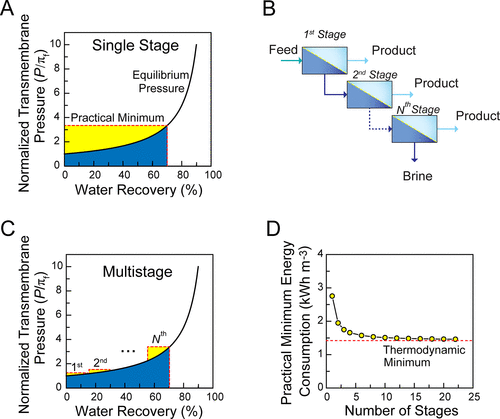 Slika 2. Analiza potrošnje energije RO 
(A) Transmembranski tlak u šaržnom načinu RO, normaliziran na početni osmotski tlak ulaza (πF), u funkciji konverzije vode. Primijenjeni tlak u termodinamički reverzibilnom postupku jednak je osmotskom tlaku retentata. Ulazna koncentracija postavljena je na 600 mM (600 x 10-3 x 58,4 x 1000=35000 ppm=35 g l-1), a zadržavanje soli na 100%.
Plavo područje predstavlja minimalnu potrošnju energije za termodinamički reverzibilan postupak gdje je primijenjeni tlak konstantno jednak ravnotežnom tlaku retentata. Područje ograničeno isprekidanom crvenom linijom predstavlja praktičnu minimalnu potrošnju energije, koja se javlja pri stalnom radnom tlaku, za jednostupanjski RO (u ovom primjeru 70% konverzije). Žuto područje predstavlja ekscesnu veličinu tlaka, definiranu kao razliku između primijenjenog tlaka i ravnotežnog tlaka za jednostupanjski rad. (B) Da bi se smanjila praktična potrošnja energije koristi se višestupanjski proces RO. Struja retentata iz prvog stupnja ulazi u sljedeću fazu (2. stupanj), a voda-permeat nakon svake faze se skuplja zajedno. (C) Normalizirani transmembranski tlak za višestupanjski RO. Žuta površina predstavlja ekscesni tlak ili razliku između primijenjenog tlaka i ravnotežnog tlaka za svaku fazu. (D) Praktična minimalna potrošnja energije RO kao funkcija broja stupnjeva. Kako se broj RO stupnjeva povećava, praktična minimalna potrošnja energije približava se termodinamičkom minimumu. Koncentracija ulazne struje postavljena je na 600 mM (35000 ppm), a konverzija vode na 70%.
Praktični minimalni SEP je proporcionalan pravokutnom području (površini) ispod isprekidane vodoravne crte na sl. 2A, a termodinamički reverzibilna energija je proporcionalna plavom području. Kao primjer, za desalinaciju morske vode čija je koncentracioja soli 35 g L−1 i s 50%-nom konverzijom vode potrebna je minimalna teoretska energija u iznosu od 1,1 kWh m−3, a minimalna praktična energija od 1,6 kWh m−3. 
Pri većim konverzijama vode žuto područje  na sl. 2A postaje veće, što znači  da se potreban višak energije pri operacijskim uvjetima konstantnog tlaka povećava s porastom konverzije vode.

Višestupanjski prolaz
 U višestupanjskom radu RO moduli su smješteni u nizu, gdje otopina retentata iz prethodnog modula postaje ulazna otopina za sljedeću RO jedinicu (sl. 2B)
Kako se konverzija vode povećava, ulazna otopina postaje sve koncentriranija sa svakom sljedećom RO jedinicom. Primijenjeni (radni) tlak također se povećava u svakom stupnju kako bi odgovarao osmotskom tlaku retentata (slika 2C). 
Najprije izvodimo jednadžbe za tlak retentata (R, i), volumen permeata (VP, i) i kumulativni konverziju vode (ri) u i stupnju. 
Pretpostavljajući da je razlika između primijenjenih tlakova u dva uzastopna stupnja RO stalna, osmotski tlak retentata u i –tom stupnju može se izraziti kao: